Medeltiden
C:a 400 – 1500 eKr
Jonas Ekervärn
Historia
Arlandagymnasiet
Viktiga årtal
380: Kristna läran blir statsreligion i det romerska riket. 
476: Romarriket går under. Den siste romerske kejsaren avsätts.
650 Islam sprider ut sig med en rasande fart
1095: Påven manar till korståg
1453: Konstantinopel blir Istanbul
[Speaker Notes: 1. Man omvärderade den grekiska och romerska litteraturen.]
The dark ages
Olyckor drabbar människorna, ex. Pesten, missväxt, kraftig svält etc
Väldigt magert historiskt källmaterial pga att extremt få kunde läsa och skriva (inte ens kungarna)
Rikedom uppstod främst genom plundring
Övergripande händelseförlopp
Västrom gick under på 400-talet och germanerna bildade inget nytt, stort rike utan flera mindre.
 Arvet från antiken glömdes bort.
 På ett område hade Rom dock fått ny makt: Den katolska kyrkan. De sände ut missionärer till de germanska rikena.
 Kungarna gick över till kristendomen.
 Kyrkor och kloster bildades.
Klostren blev kulturhärdar. Där fanns de första skolorna, där skrevs Biblar, mässböcker, läroböcker, psalmer m.m.
I klostren skrev man även av antikens litteratur.
En otrygg tid
400-600 talet klimatförändring  jordbrukets avkastning minskar  sämre föda  svagare människor  sjukdomar drabbar människor hårdare  folkmängden minskar med ¼  Europa blir glesbefolkat, lantligt och primitivt
Drömmen om romarriket lever! (Ruiner och vägar finns kvar) Karl den Store på 700-800talet krönts till kejsare. Delar ut gåvor och jord till stormän för att få hjälp med ordningen i riket.
Feodalism
Kungarna behöver stormännen och sina krigare  delar ut jord (förläningar), pengahushållning hade tappat betydelse naturahushållning var gällande, stormannen blev Vasall som höll ordning och förvaltade delar av riket (län) Feodum betyder län på latin.
Kungens makt försvagas
Under feodaltiden så försvagas kungens makt. Se följande mönster:

Stigbygel  krigare till häst (riddare)  Vasallerna behöver riddare, dyrt, krävs stort län för att få in skatter  Vasallerna behövde egna vasaller i länet för att få hjälp att styra  kungens makt försvagas! (bonden – riddaren – stormannen – hertigen – kungen)
Jordbruket
Jordbruket effektiviseras…

Från tvåskifte till treskifte
Från oxar till hästar (dragsele – bogträ)
Från årdret till hjulplogen
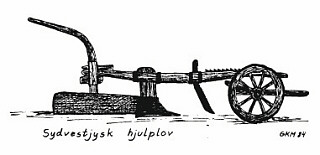 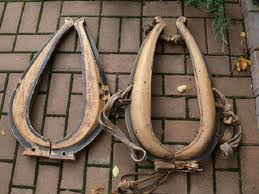 Medeltida kyrkan
1054 delas kyrkan i två delar, Katolsk & Ortodox
Strid mellan Kejsare-Påve  Påven vann 1070  Självständiga furstar
Beskattningssystemet som växer fram ger kungarna makten åter. (Penninghushållning)
Korstågen 
1095 manar påven till heligt krig mot ”de otrogna”, Jerusalem intas efter lång belägring  män, kvinnor och barn blir skoningslöst ihjälslagna
Mellanösterns civilisation inspirerar Europa, dess filosofiska och vetenskapliga skrifter ligger till grund för kunskapen som förmedlas på Europas universitet